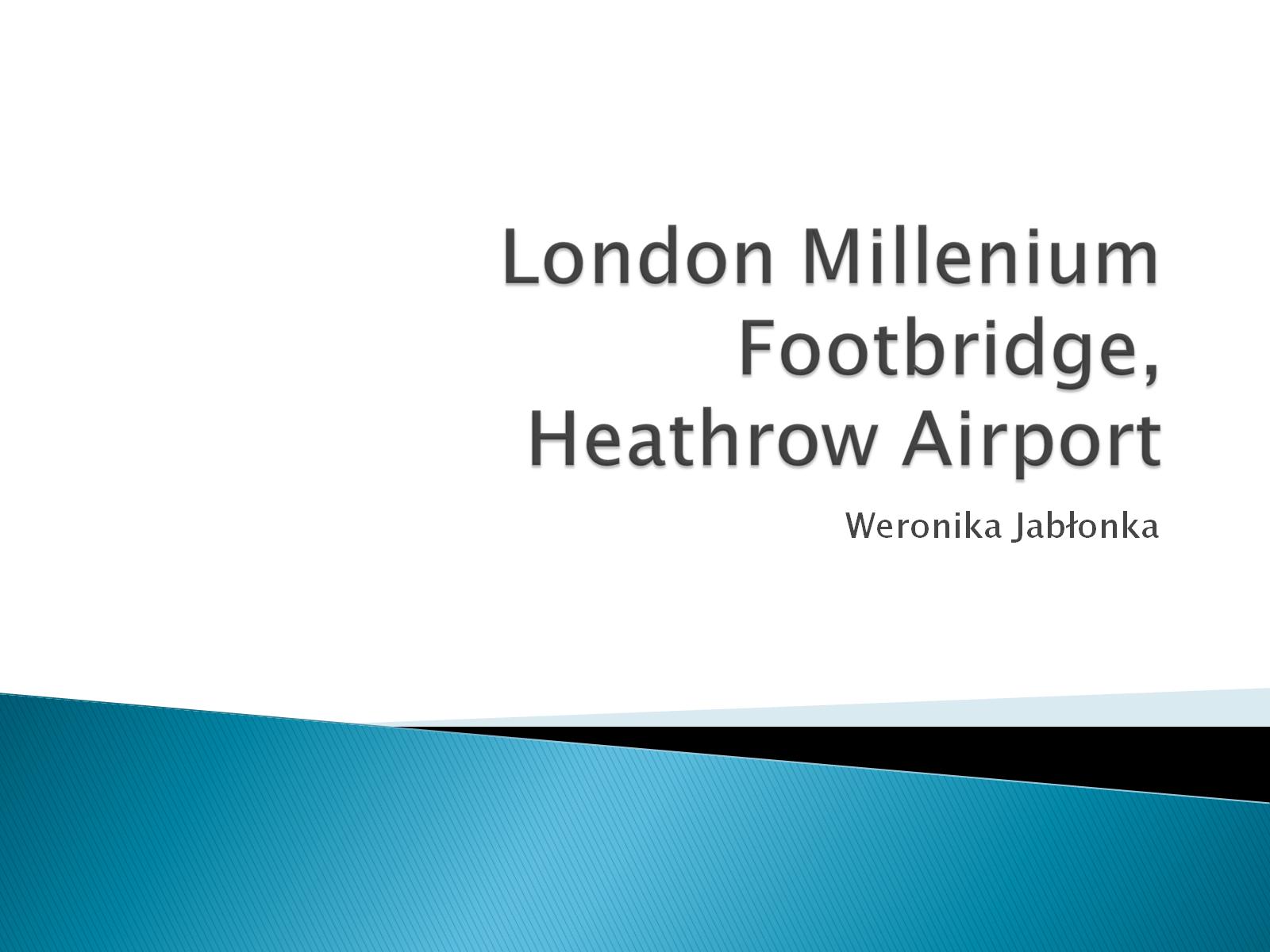 London Millenium Footbridge,Heathrow Airport
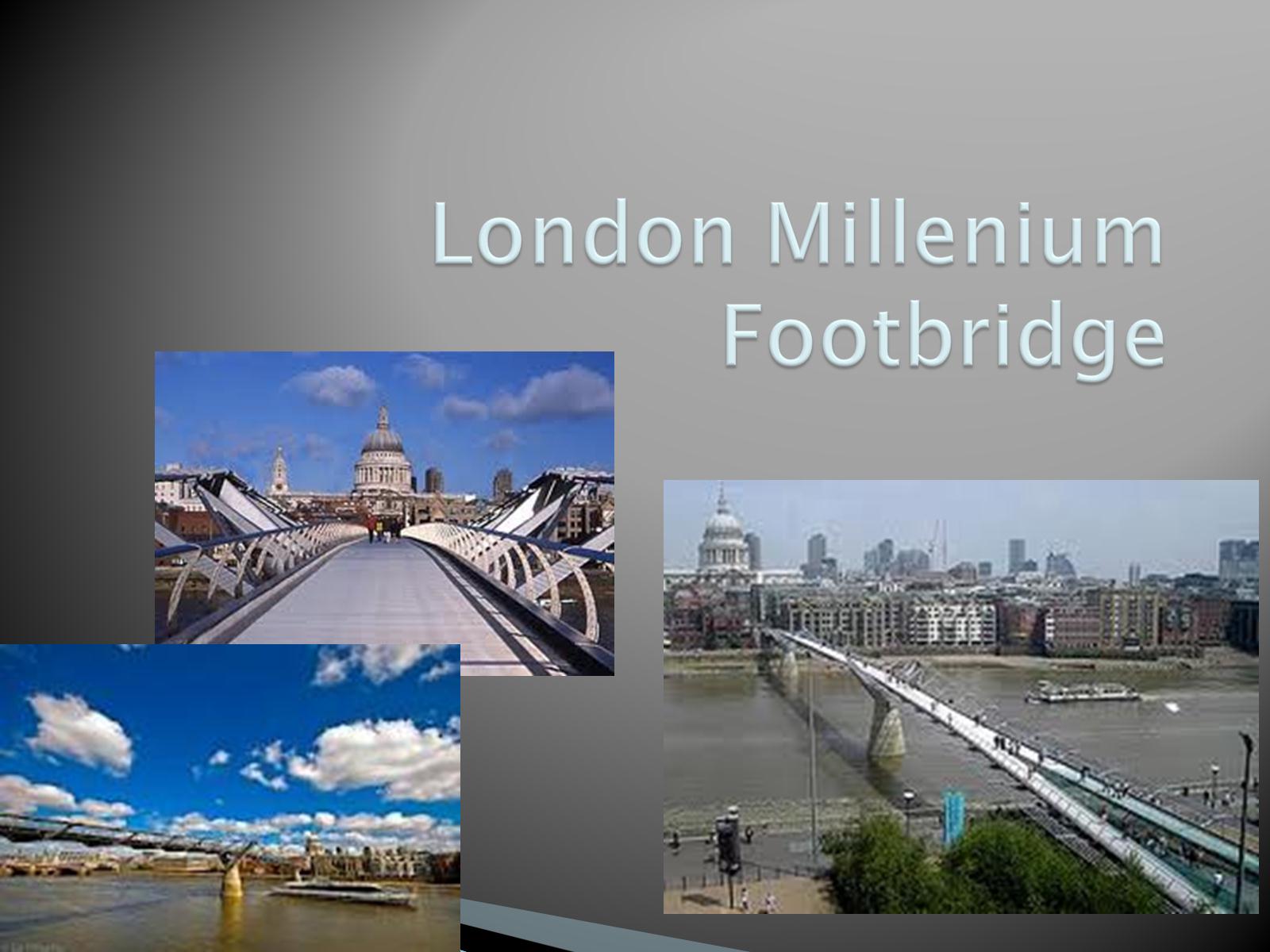 London Millenium Footbridge
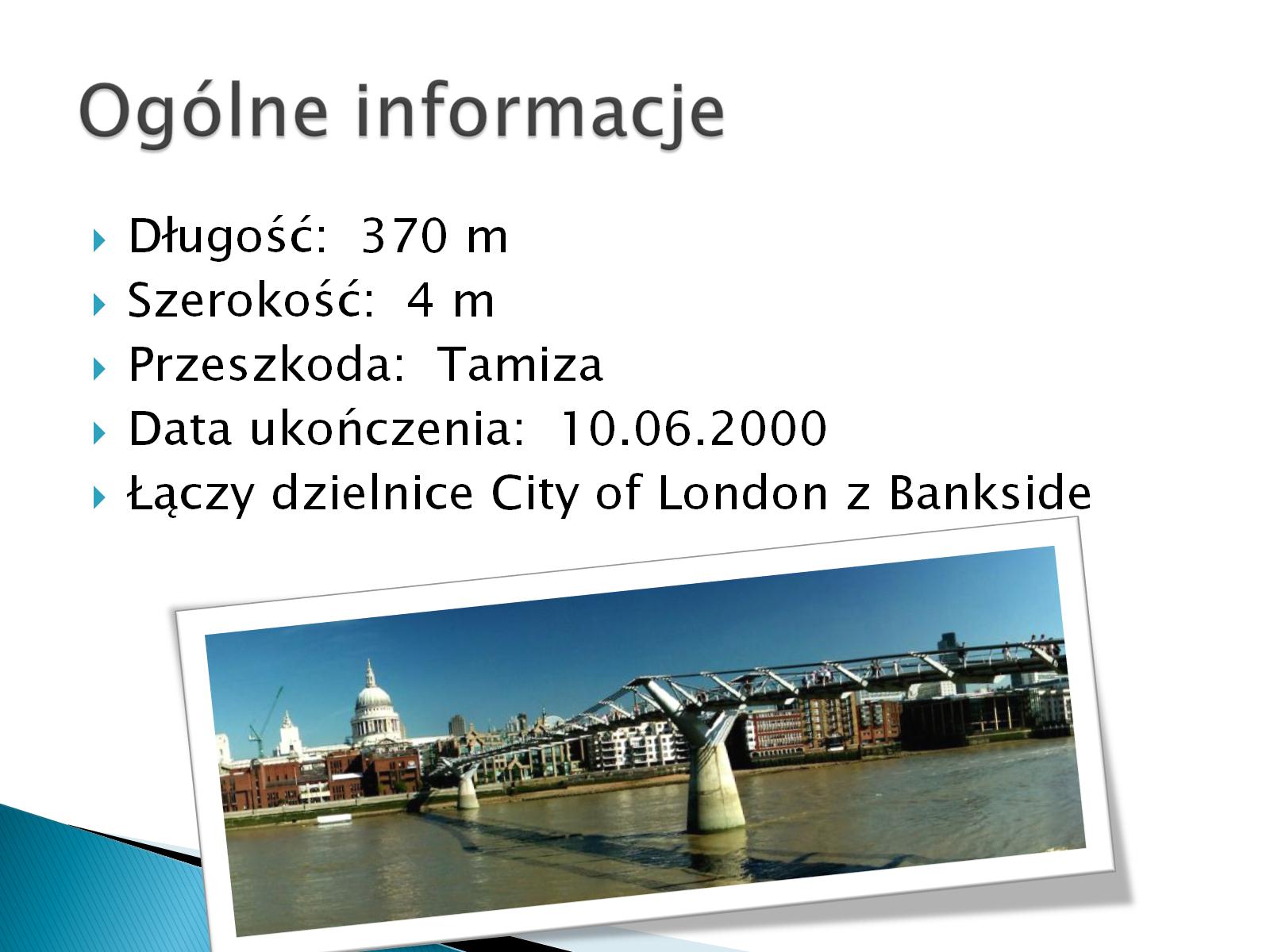 Ogólne informacje
[Speaker Notes: Most dla pieszych
Stal i aluminium
Podtrzymywany przez 8 lin nośnych (mogą wytrzymać 2.000 ton)
Trzy główne części: 81, 144, 108 m
Dwa otwarcia: 20 czerwca, potem go zamknięto 2 dni później z powodu silnych wibracji i po przebudowaniu otwarto ponownie 22 lutego 2002, wprowadzono kolejki
23 miliony funtów]
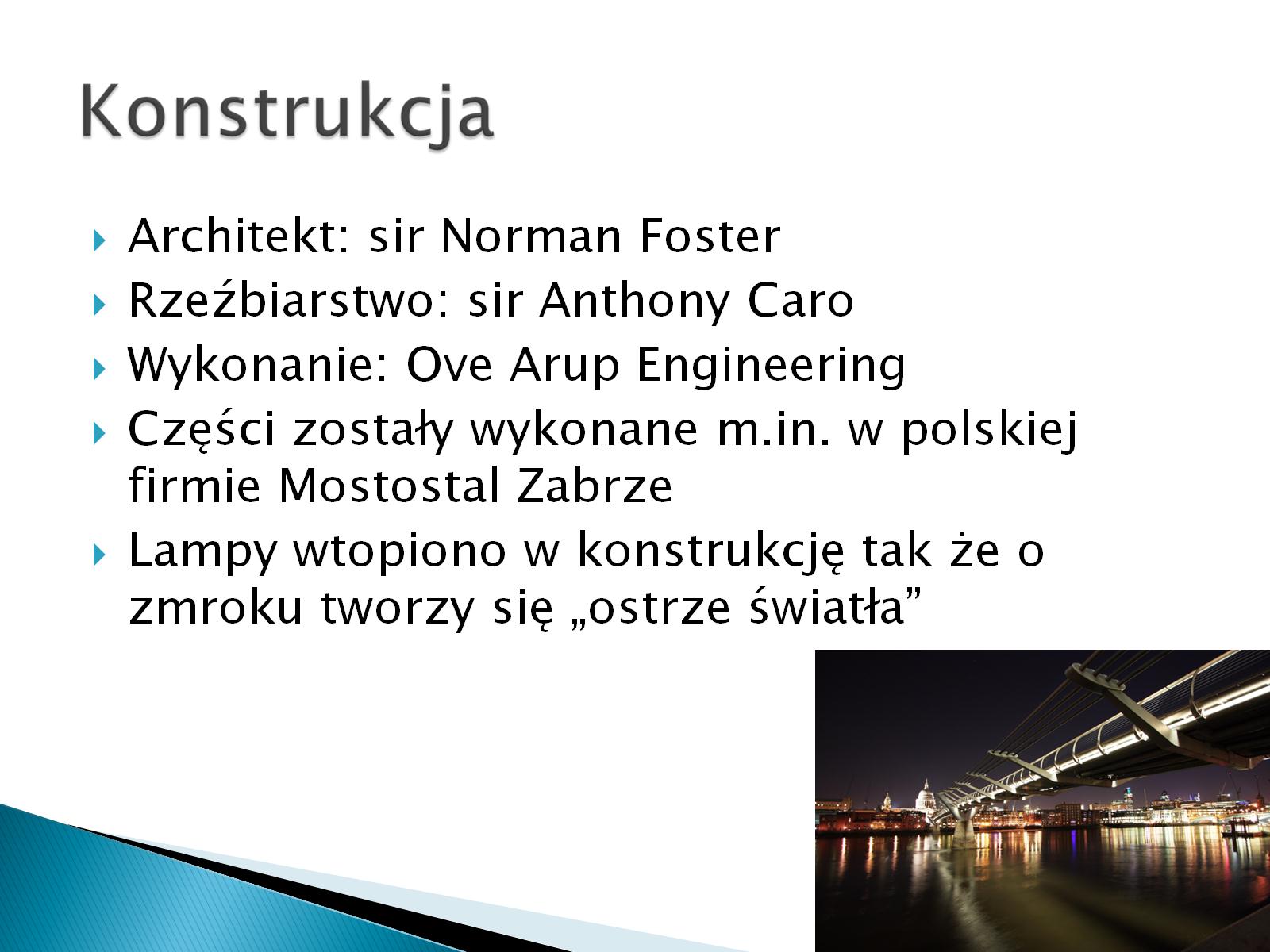 Konstrukcja
[Speaker Notes: Foster&Partners
227 prac i 6 prac finałowych]
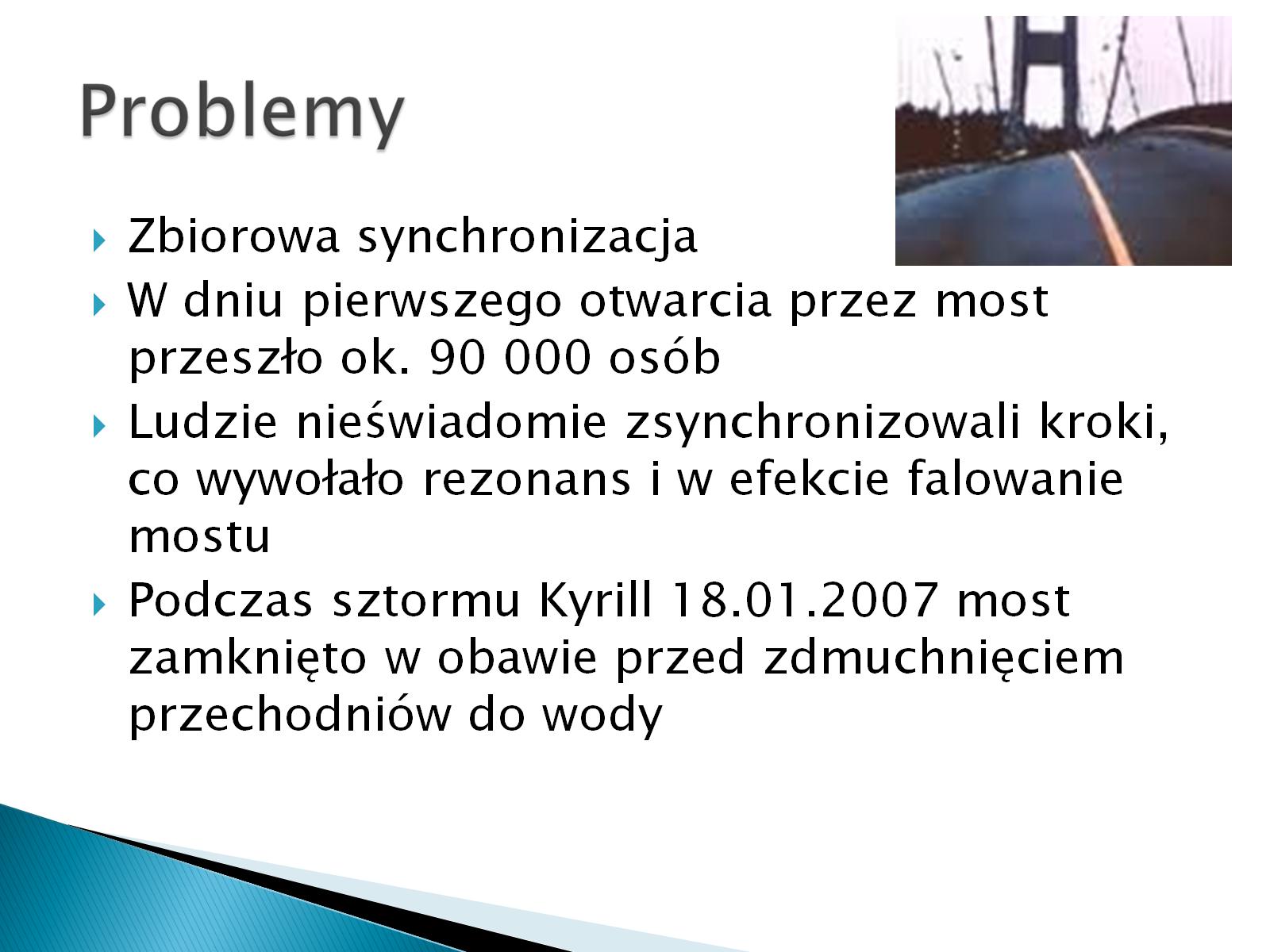 Problemy
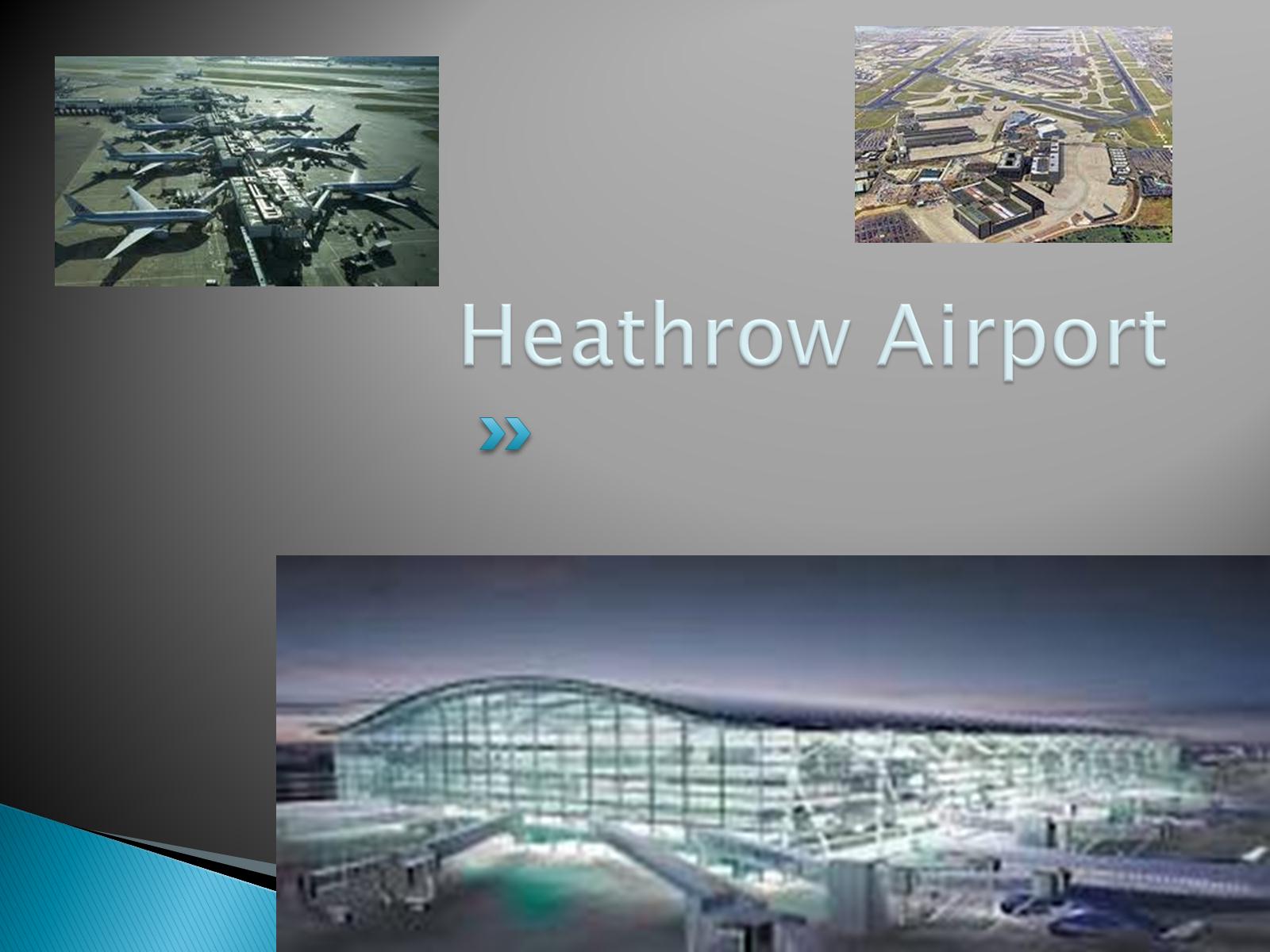 Heathrow Airport
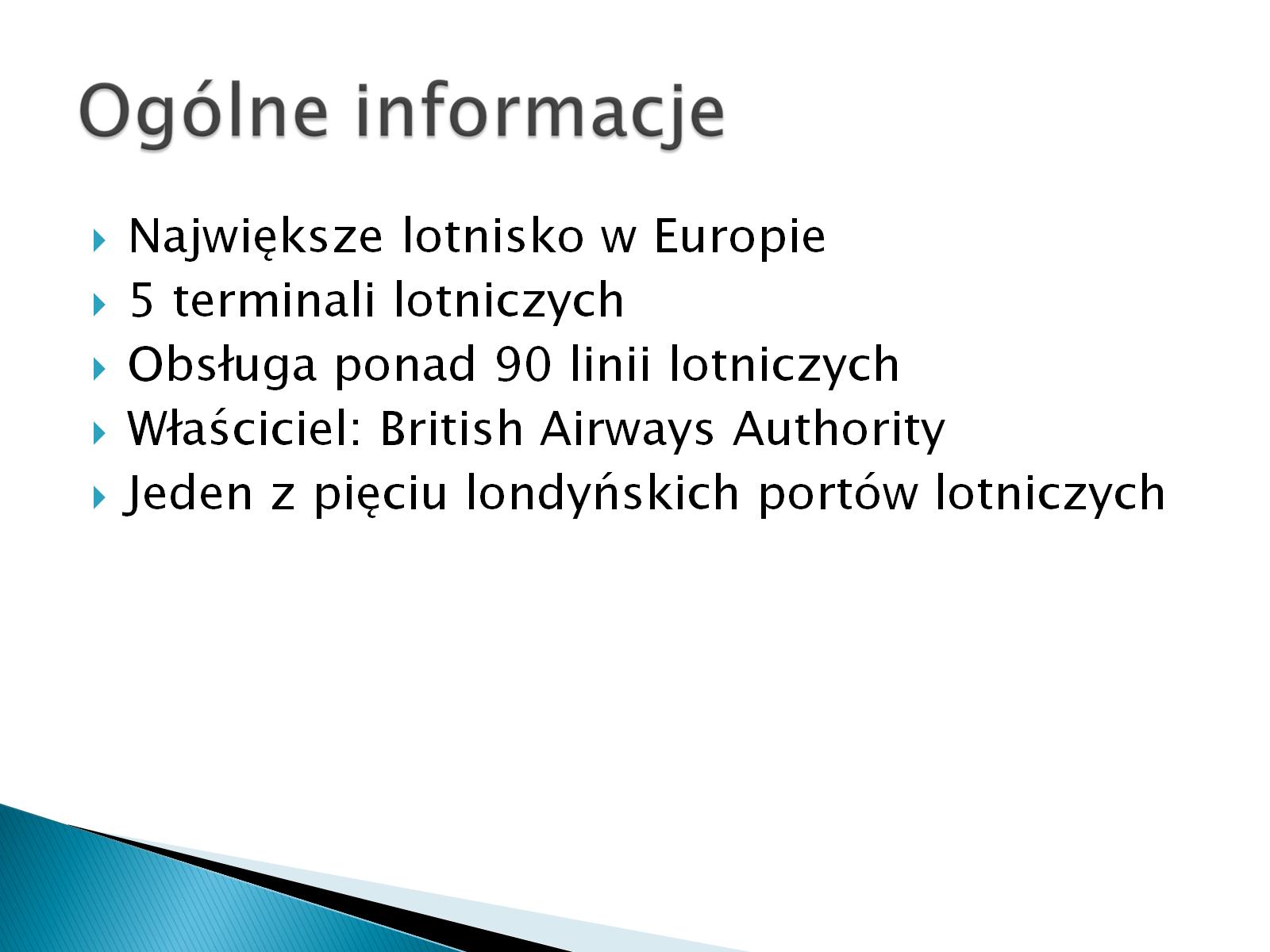 Ogólne informacje
[Speaker Notes: LHR
1 miejsce pod względem liczby obsługiwanych pasażerów w ruchu międzynarodowym
Znajduje się 26 km na zachód od Londynu
Planowana jest budowa 3 pasa startowego
City, Luton, Stansted, Gatwick]
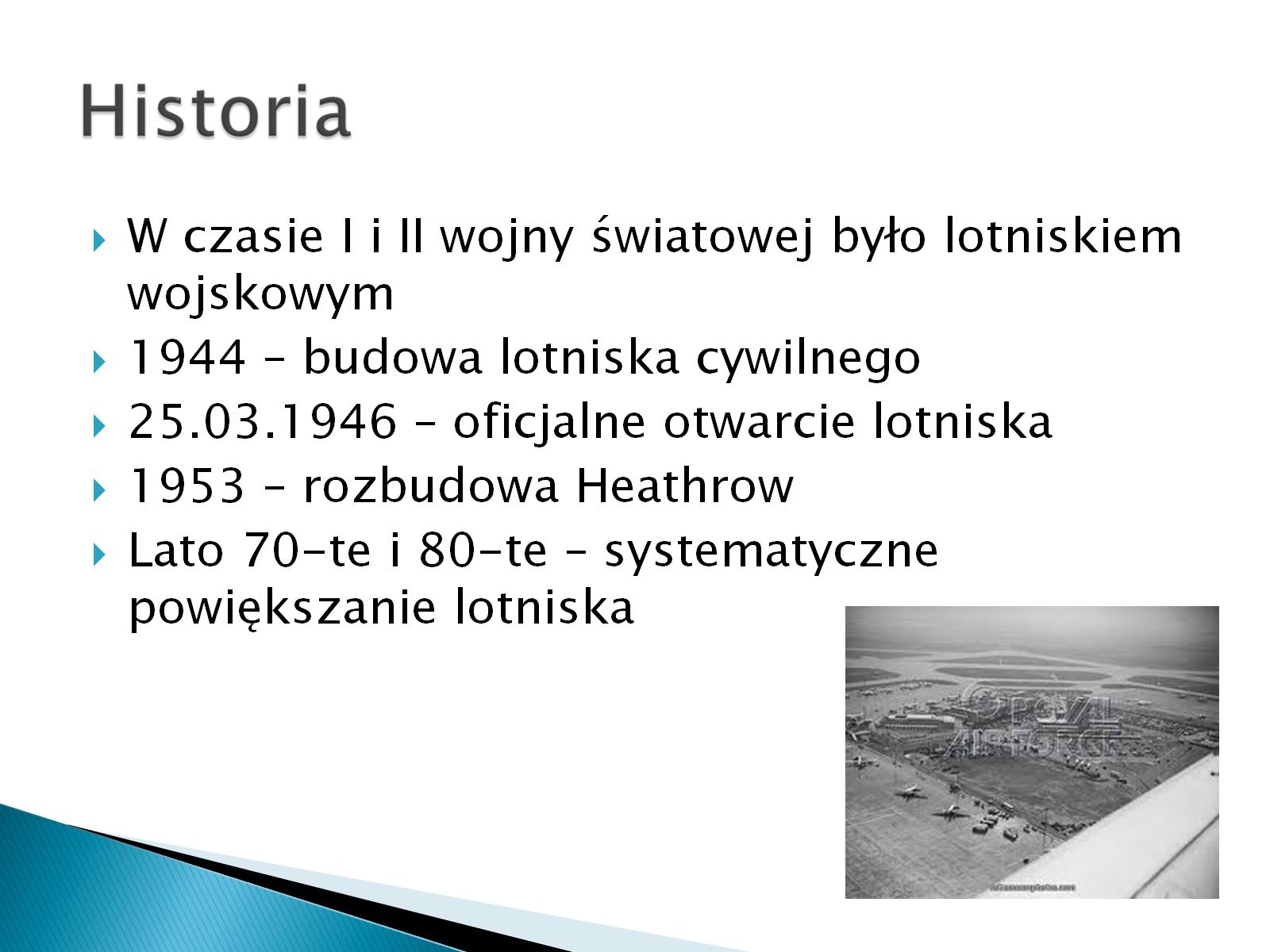 Historia
[Speaker Notes: Heath Row – osada wyburzona pod pasy startowe, obecnie jest tam Terminal 3]
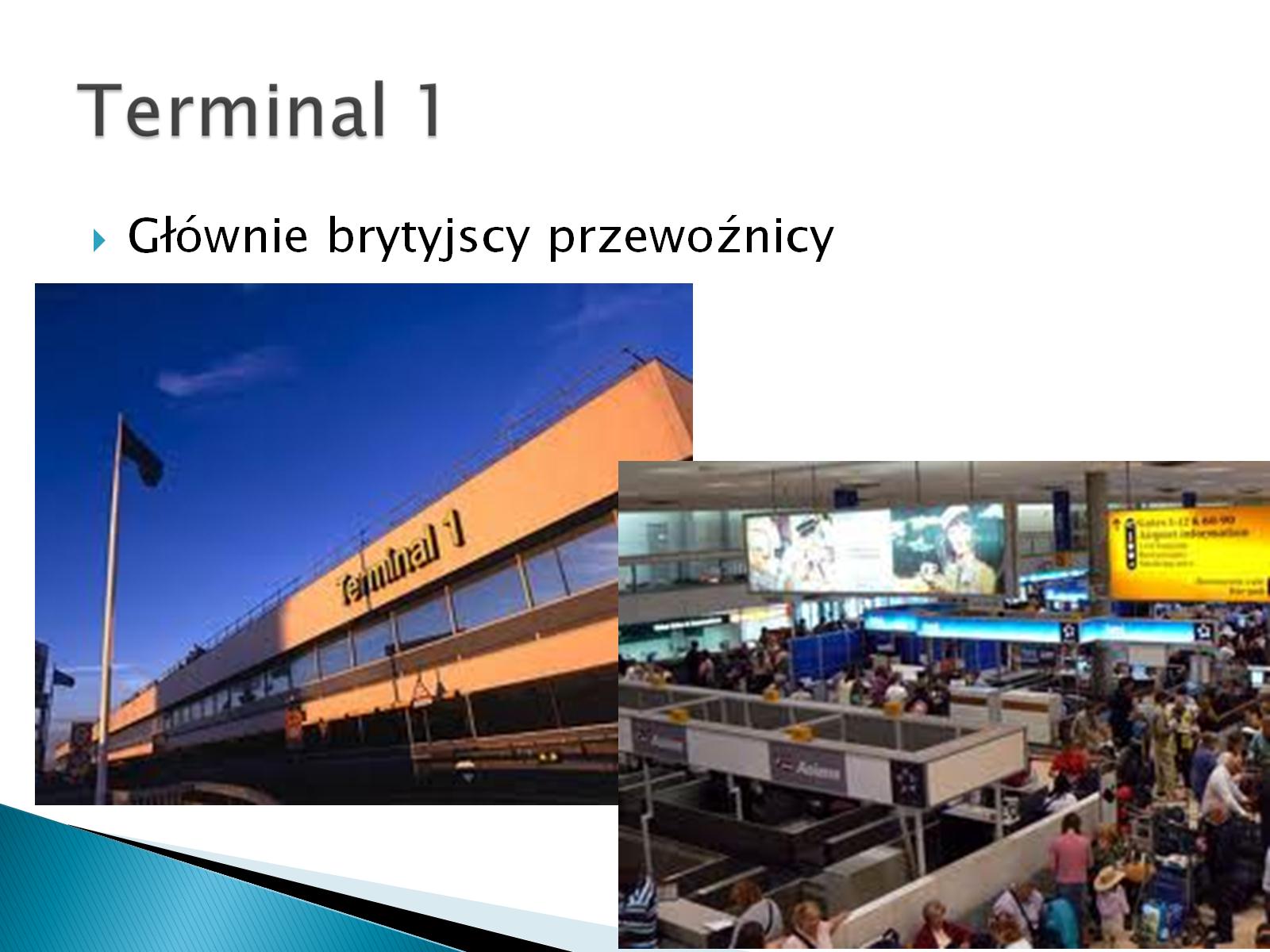 Terminal 1
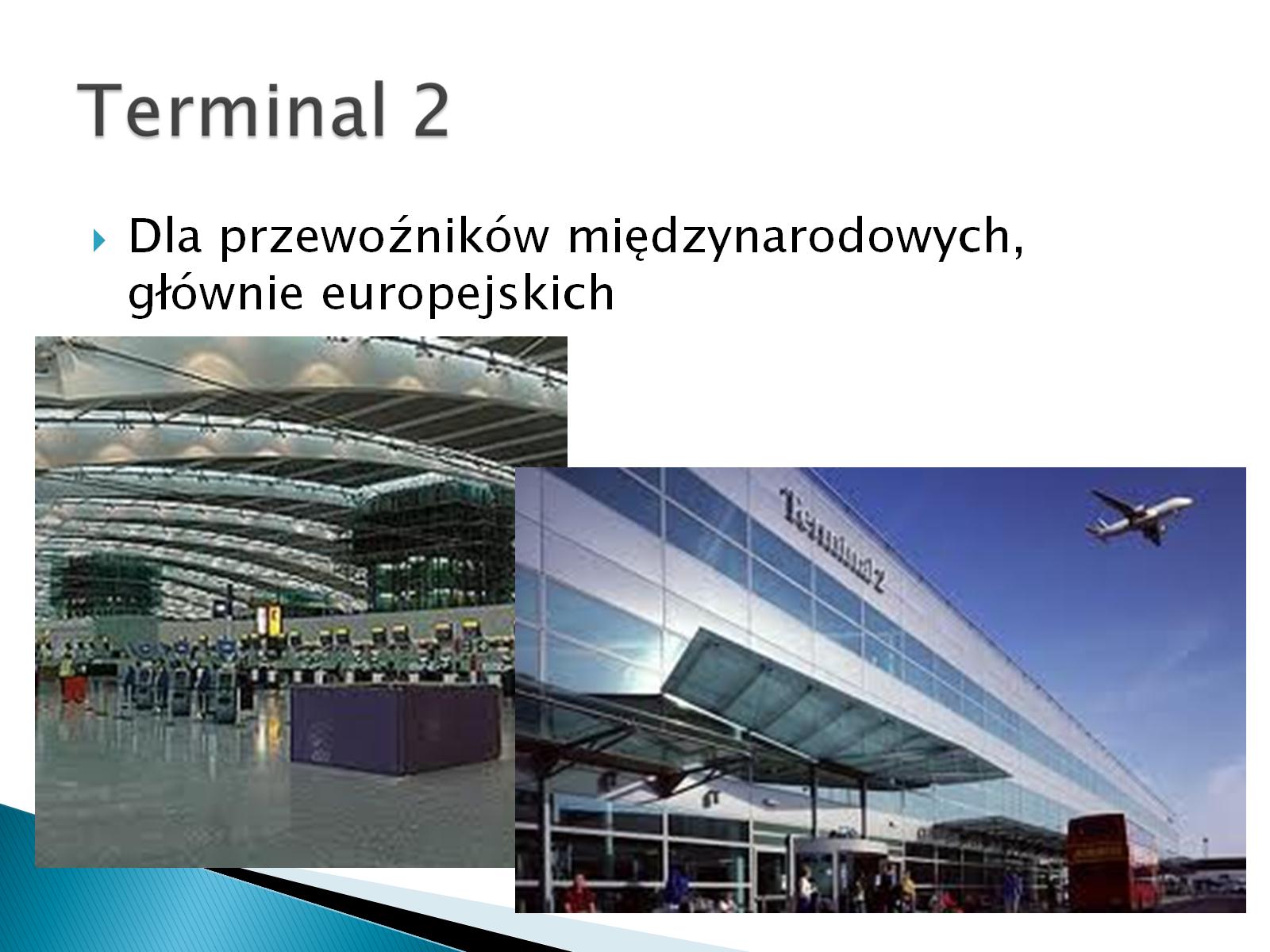 Terminal 2
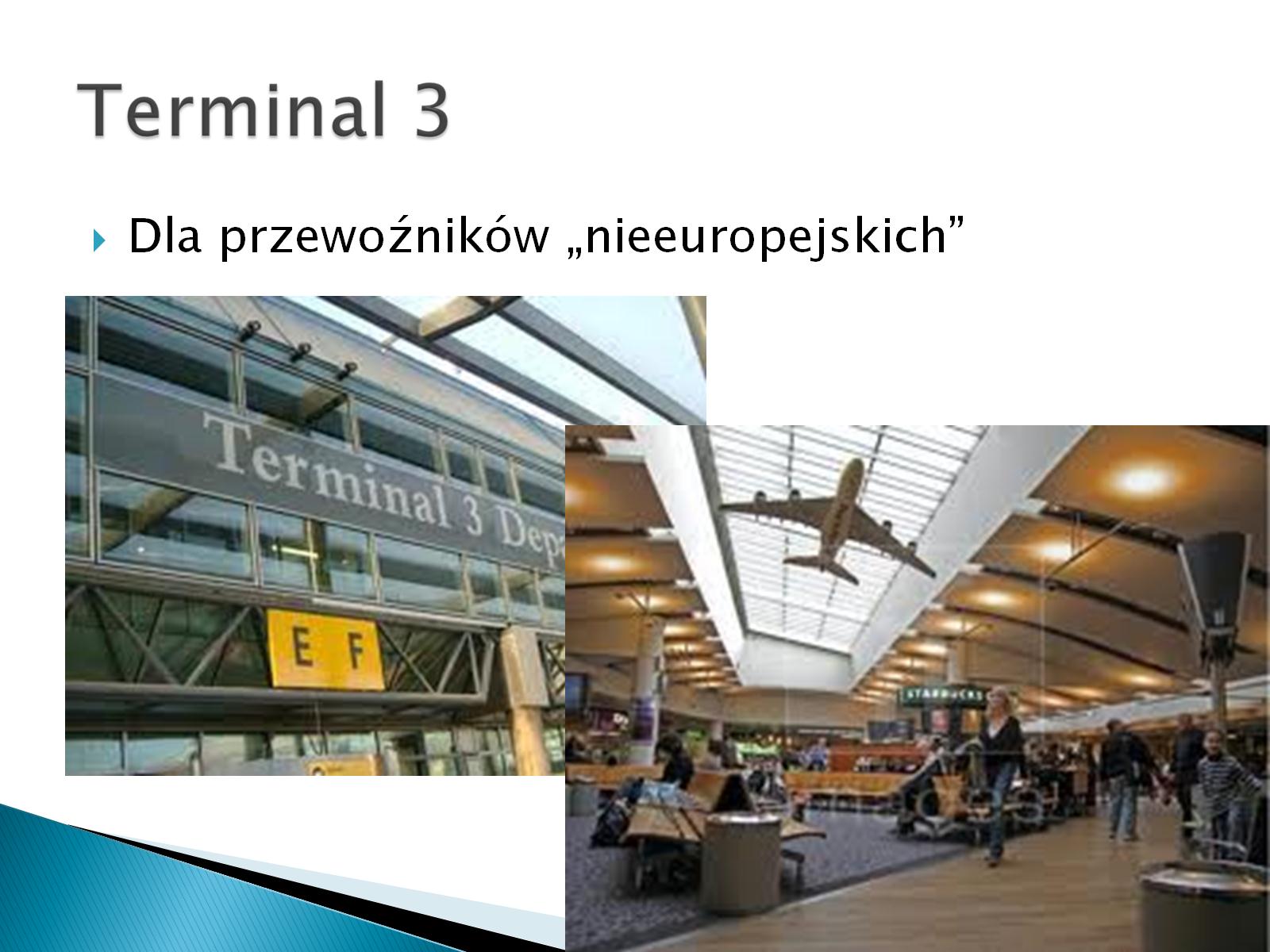 Terminal 3
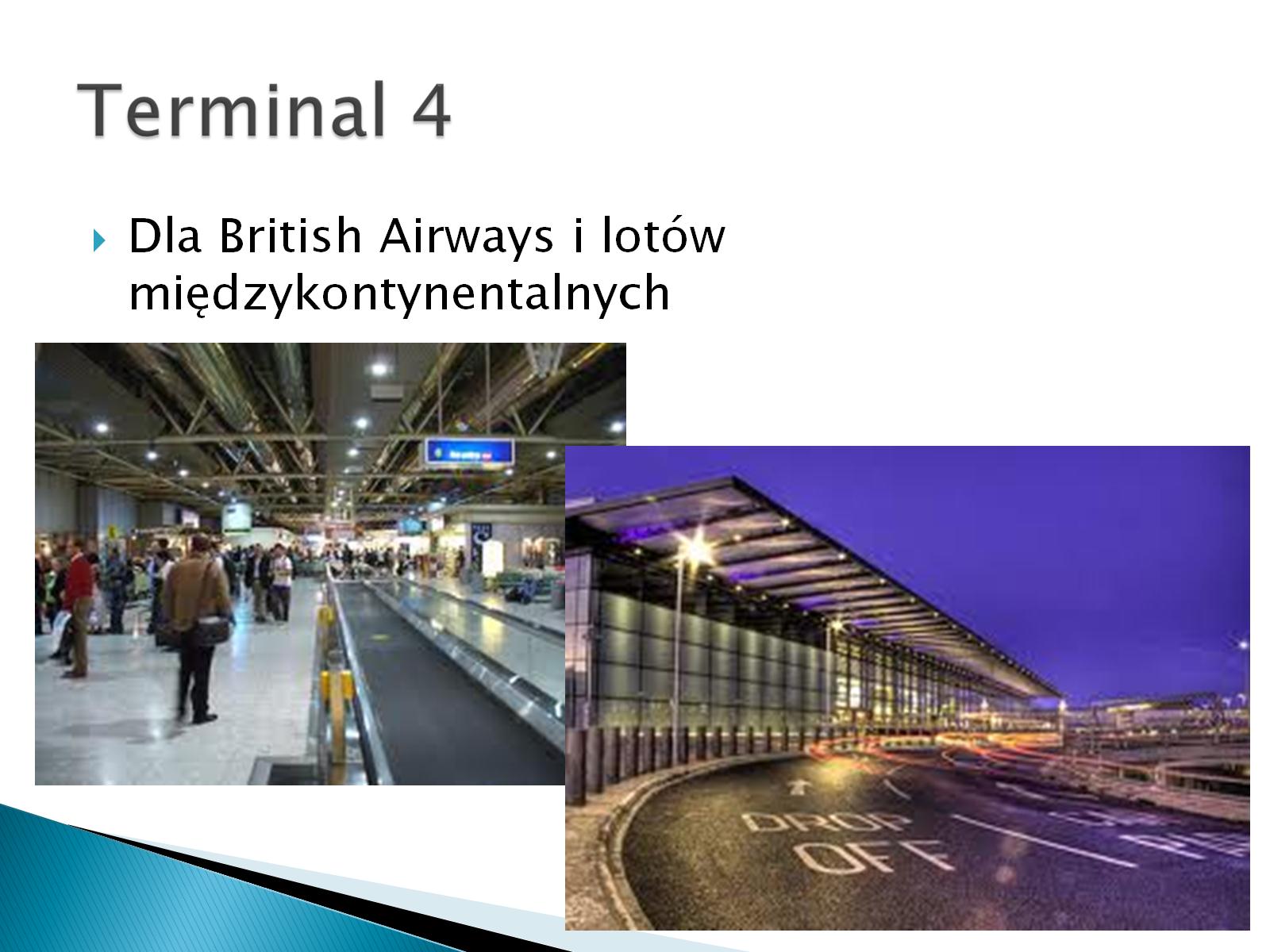 Terminal 4
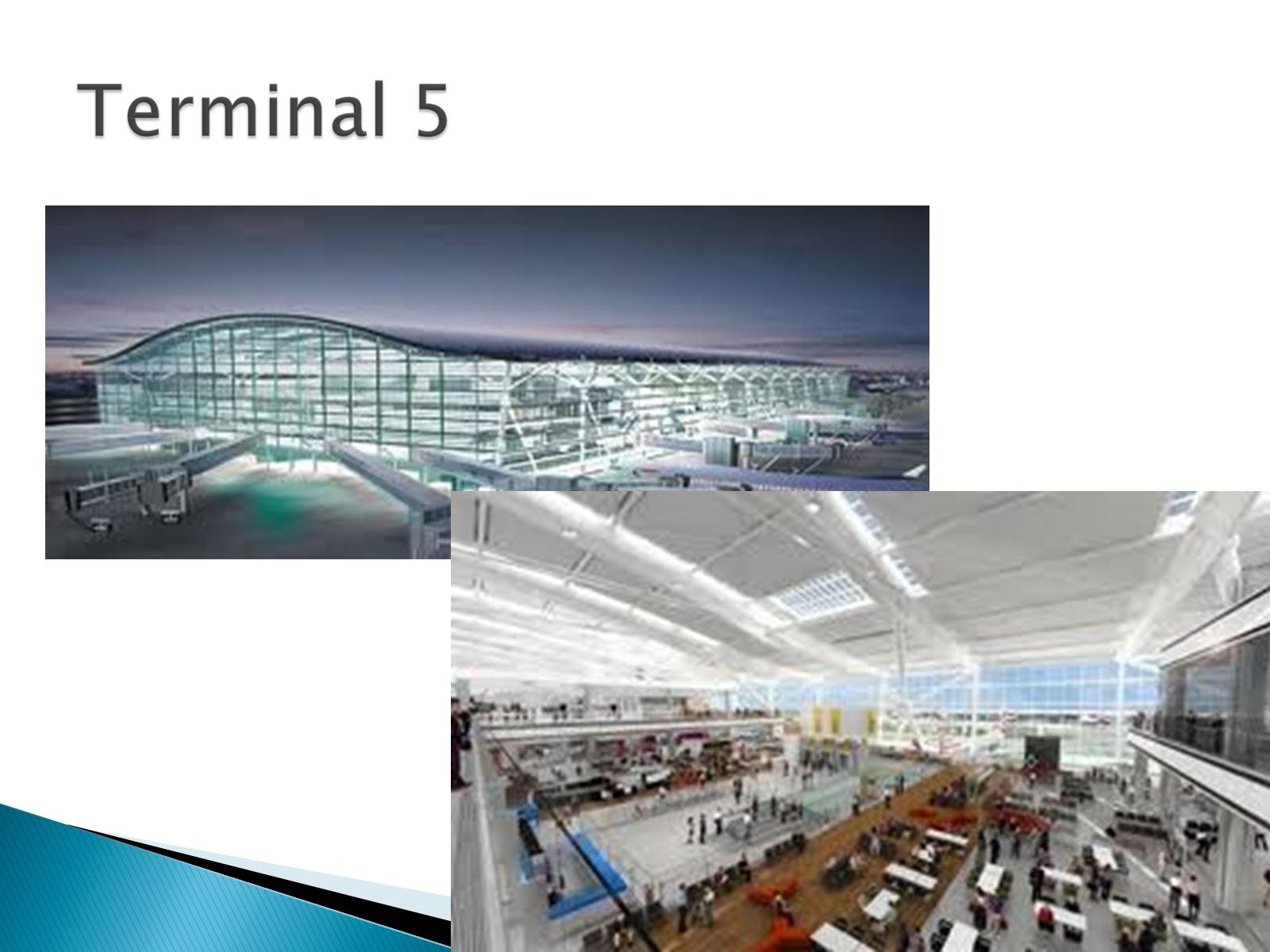 Terminal 5
[Speaker Notes: Najnowszy, wybudowany w 2008
Teren = Hyde Park
50 boisk piłkarskich
Od kiedy go wybudowano czas odprawy skrócił się do 10 minut]
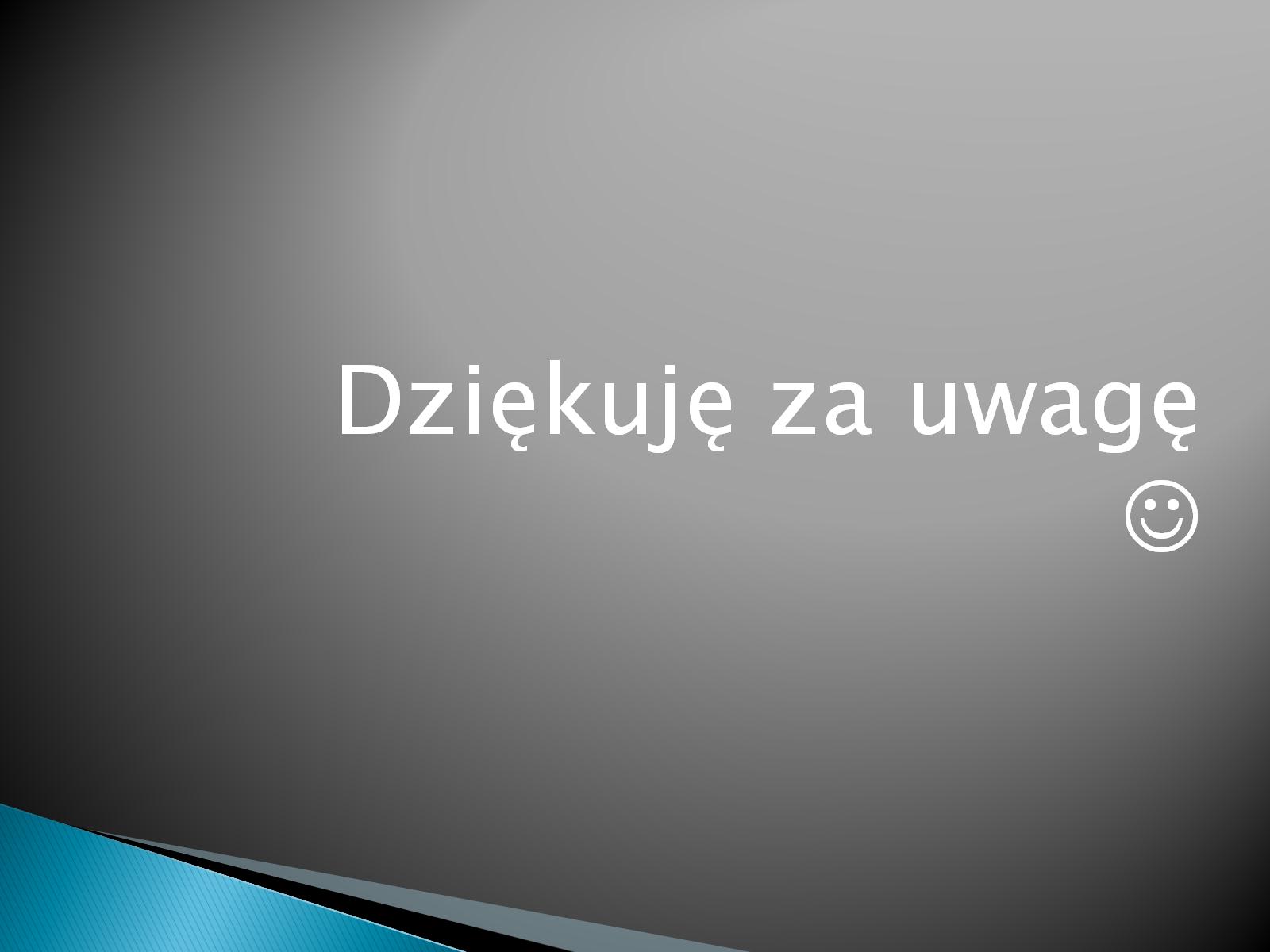